Caleb OrozcoExecutive Director UniBAM
Virtual Presentation:

Why  is Decriminalisation  important to HIV?

30th, July, 2022
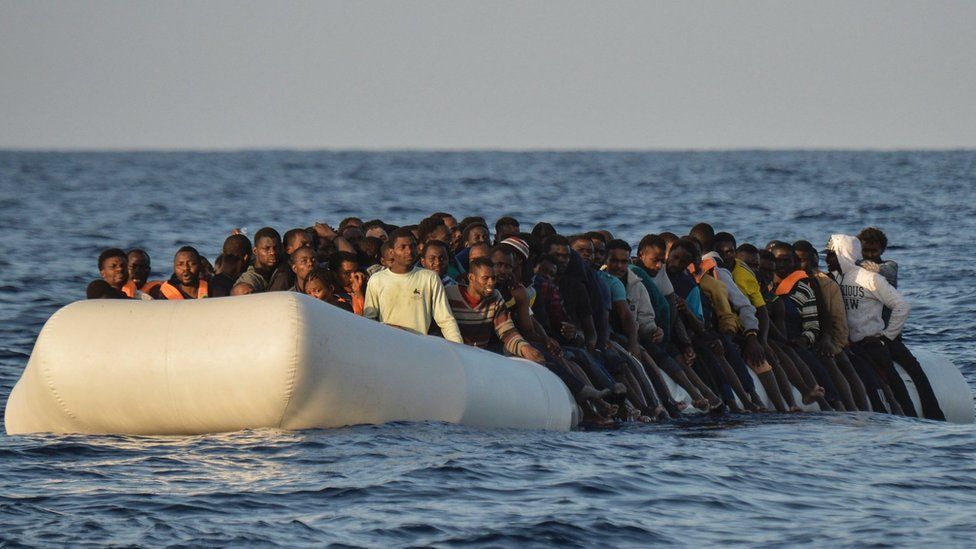 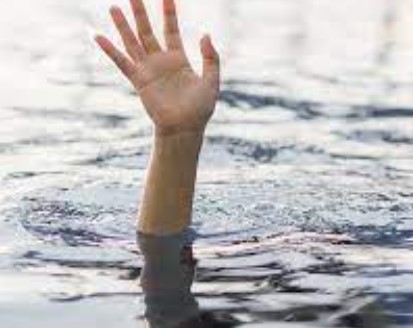 Sample Footer Text
Unpacking: Systems of oppression
2
How inequality is built into our Global discussion about human rights and medical progress!
Tuesday, February 2, 20XX
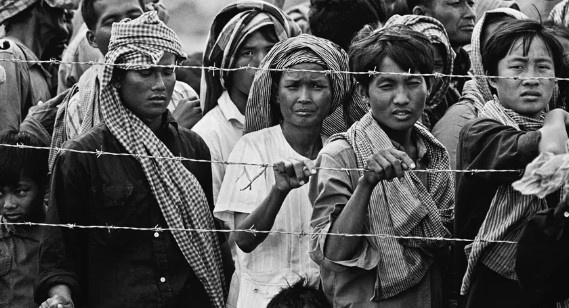 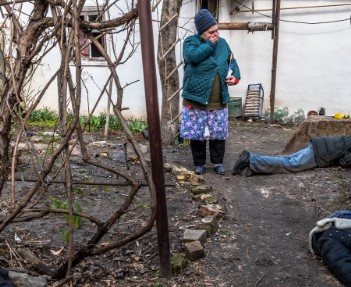 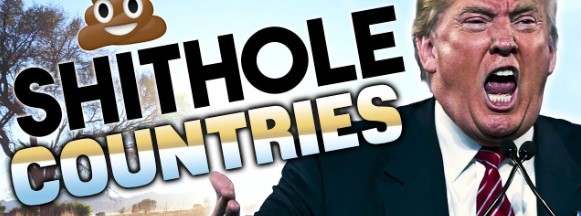 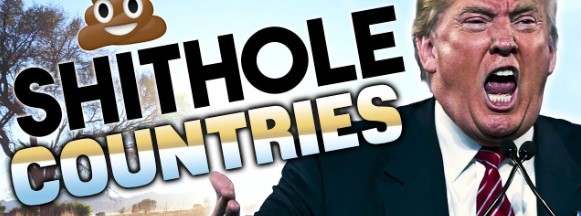 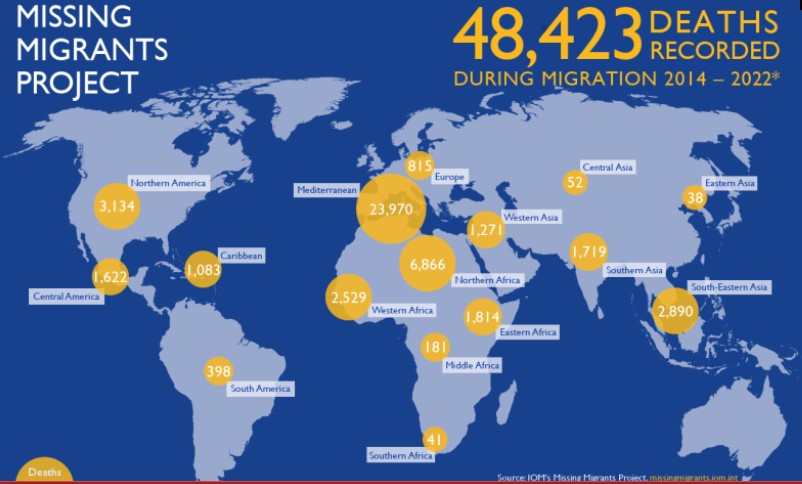 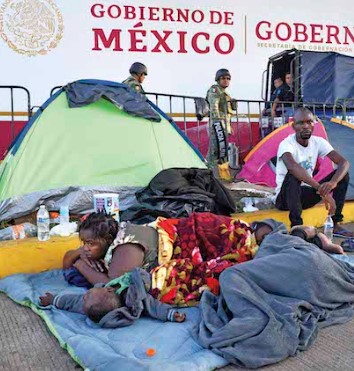 Ordinary People Are Expendable In GEo politics discussions
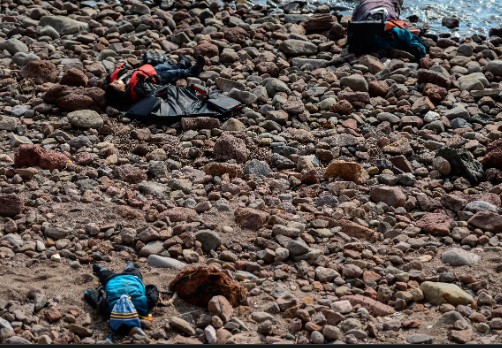 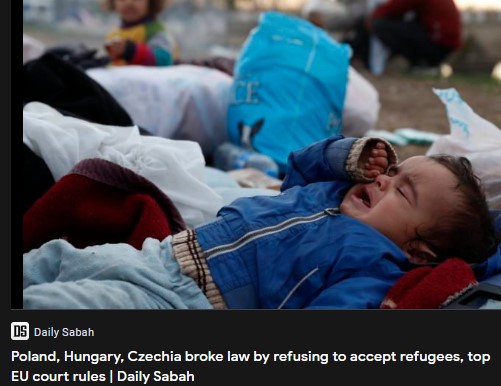 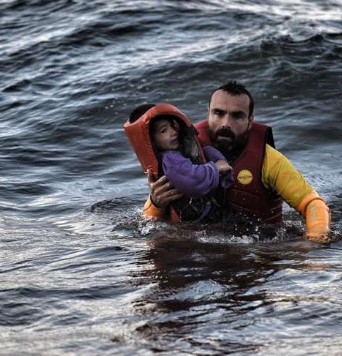 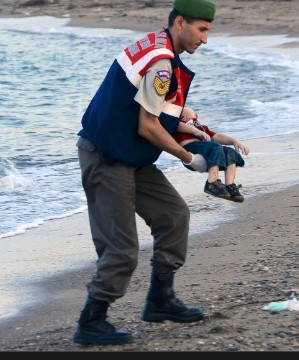 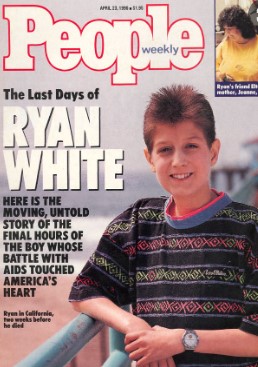 Violence is different around the World
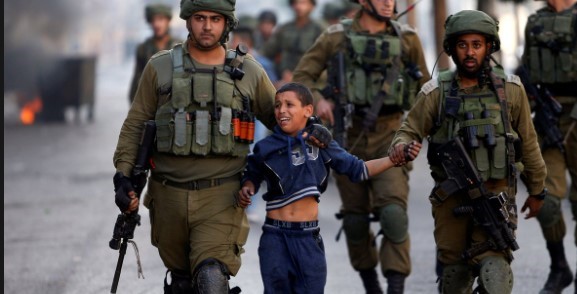 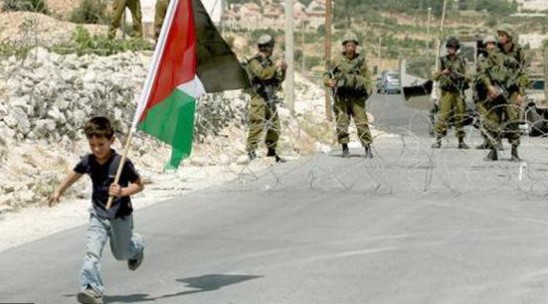 Representation does not always translate into respect for human Rights!
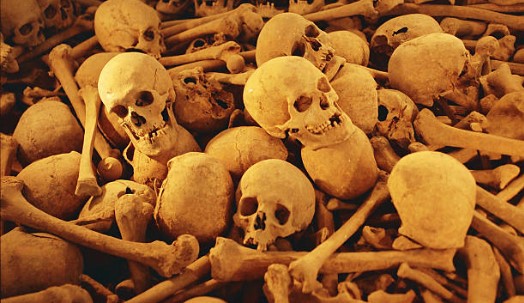 Not all Skinfolk are Kinfolk
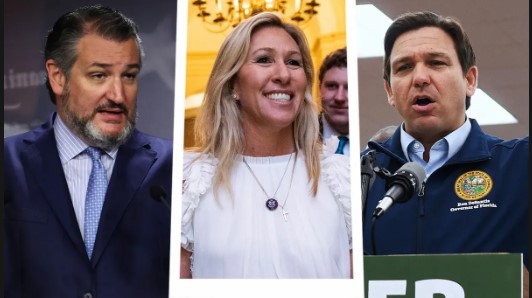 Political and religious pandering
The Hoodies and Sheets have been replaced with suits and ties whether in DC, Moscow, Brussels or London
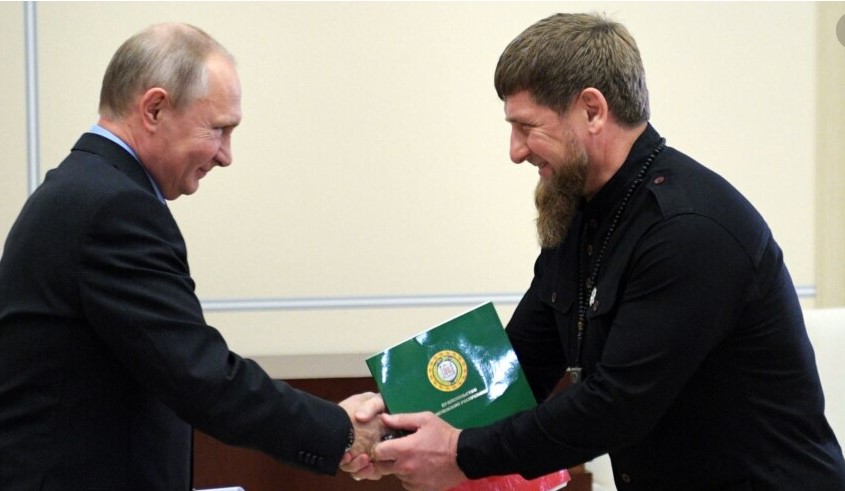 A BBC Report in 2016
Investments in Human Rights Systems
Through its “breaking down its barrier initiative” it has invested $43m in 20 countries between 2017-2019  with  total of 123m in all for the same period for Global Fund.
70 Countries still criminalised same sex acts in 2022
The OHCHR gets just over 4% of the UN regular budget. With $323.2m in 2021 that led to
In a 2021 report for Global Fund:
77,634 test was given to trans populations under Global Fund.
119,119 outreach have been done for key population. 
12,194 MSM on PREP  in 2021 Global Fund Report.
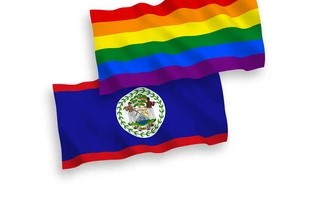 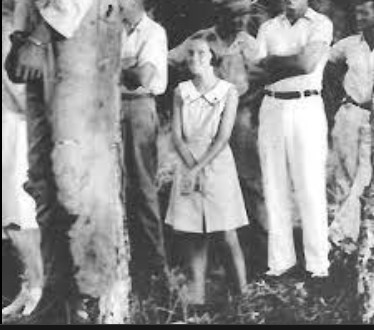 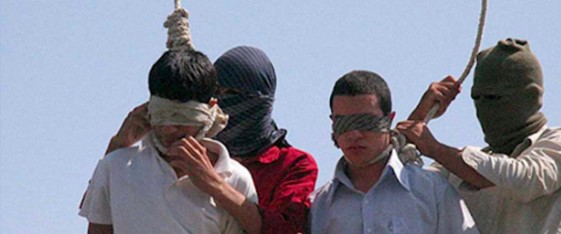 Why challenging LGBT criminalization matters for people living with HIV.
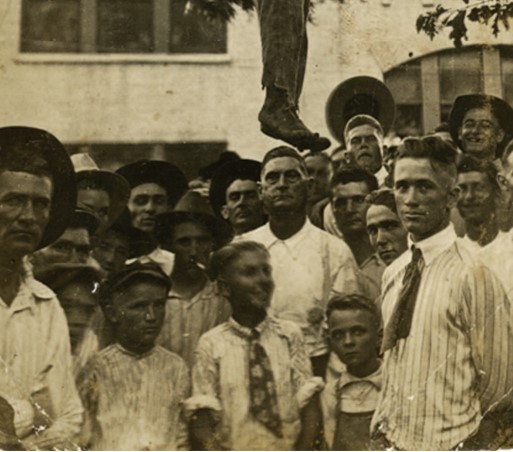 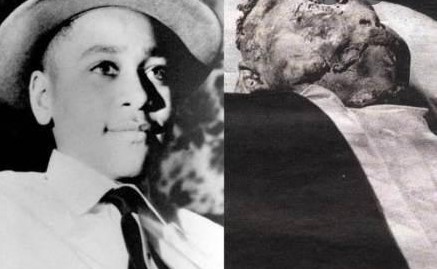 Caleb Orozco
Belize’s Resident Troublemaker
United Belize Advocacy Movement
Share tactics of Protest
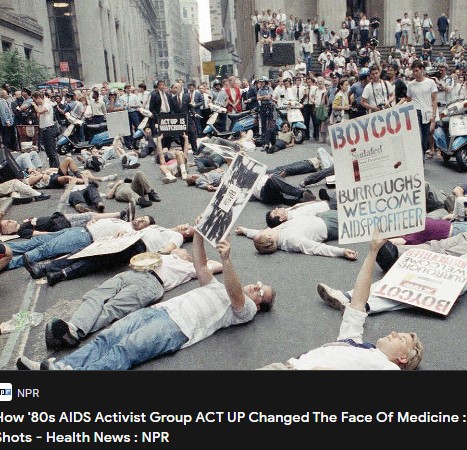 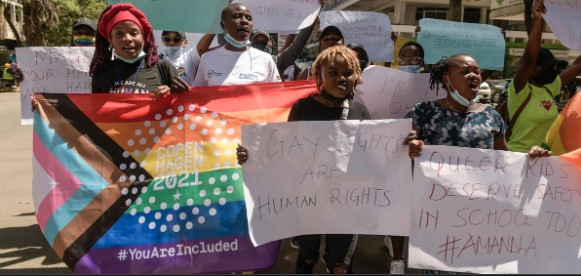 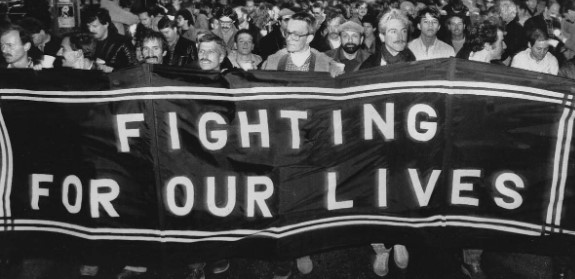 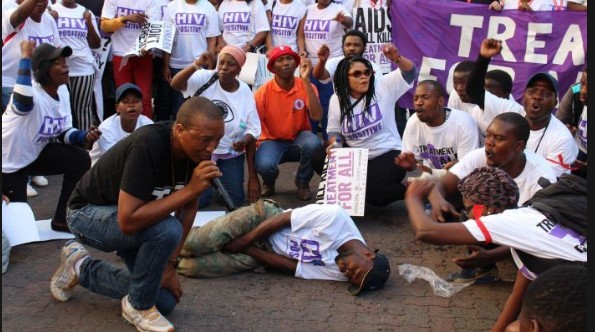 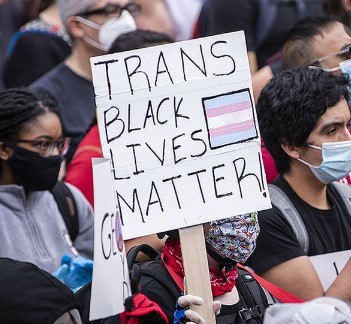 WE share common tactic to dismantle systems of Oppression
Why is decriminalisation important to HIV?
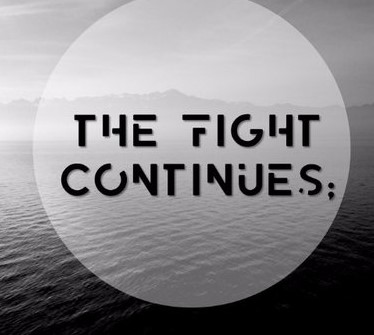 Source
https://www.economist.com/the-economist-explains/2017/09/01/why-transgender-people-are-being-sterilised-in-some-european-countries
https://www.bbc.com/news/world-europe-38420779
https://www.migrationdataportal.org/themes/migrant-deaths-and-disappearances
https://www.theglobalfund.org/en/about-the-global-fund/history-of-the-global-fund/
https://www.theglobalfund.org/en/human-rights/
https://www.theglobalfund.org/media/9020/oig_gf-oig-19-023_report_en.pdf
https://www.humandignitytrust.org/lgbt-the-law/map-of-criminalisation/
Source
https://www.ohchr.org/en/about-us/funding-and-budget
https://data.theglobalfund.org/results